Αλληλεπίδραση ρευστών-κατασκευώνΥπεράκτιες κατασκευές Μη Γραμμικές Θεωρίες Κυματισμών
Πανεπιστήμιο Θεσσαλίας - Πολυτεχνική Σχολή
Τμήμα Πολιτικών Μηχανικών
Δρ. Βασιλική Κατσαρδή
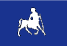 Περιεχόμενα
Κυματική Θεωρία Stokes 2ης τάξης
Κυματική Θεωρία Stokes 5ης τάξης
Κυματική Θεωρία Συνάρτησης ροής (Fourier 18ης τάξης)
Cnoidal waves
Θεωρία μοναχικού κύματος (Solitary wave)
Επιλογή κυματικής θεωρίας
Σειρά VII
2
Ταχύτητα μετάδοσης
phase velocity
wave celerity
c

z
α
x
S.W.L

H
w
t
d
u
Θεωρία Airy – ή Stokes 1ης τάξης Γραμμικοί & Κανονικοί Κυματισμοί
z=0
Ελεύθερη επιφάνεια (x,t)
z=-d
Wave Frequency,                   Wave Number
μήκος κύματος,
αριθμός  κύματος
Σειρά VII
3
Μη γραμμικότητα, Κανονικοί Κυματισμοί
Όσο πιο «μεγάλο» ένα κύμα τόσο πιο σημαντική γίνεται η μη γραμμικότητα
GG Stokes, θεωρία έως 5η τάξη μη γραμμικότητας
2η τάξη θα έχει τη μορφή:
Εξίσωση διασποράς - Αμετάβλητη
Ανοιχτές τροχιές σωματιδίων
Σειρά VII
4
Πηγή:  Θ. Καραμπάς , Καθηγητής Πανεπ. Αιγαίου
1st ή κύρια αρμονική. Περιγράφει ελευθερους κυματισμούς
+
2nd αρμονική. Περιγράφει δεσμευμένους κυματισμούς στους ελεύθερους κυματισμούς
ΙΙ
Typical (t)
Μη γραμμικότητα, Κανονικοί Κυματισμοί
GG Stokes, θεωρία έως 5η τάξη μη γραμμικότητας
2η τάξη θα έχει τη μορφή:
Εξηγεί:
Ασυμμετρία κυματοκορυφής –κοιλίας
Μεταβολή της μέσης στάθμης νερού
Σειρά VII
5
Πηγή:  Prof. C. Swan, Inaugural Lecture
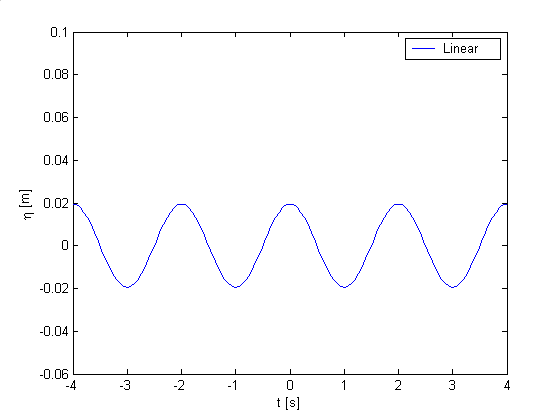 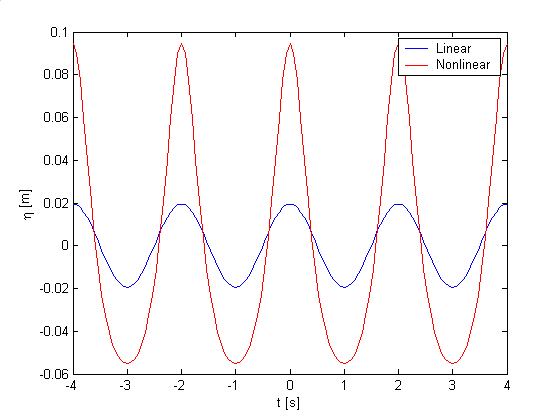 Μη γραμμικότητα, Κανονικοί Κυματισμοί
Μία συχνότητα,
 	μικρό εύρος α



Μία Συχνότητα,
 	 μεγάλο εύρος α
H
hmax = H/2
hmax
hmax
H
H
hmax
hmax
hmax > H/2
Σειρά VII
6
Πηγή:  Prof. C. Swan, Inaugural Lecture
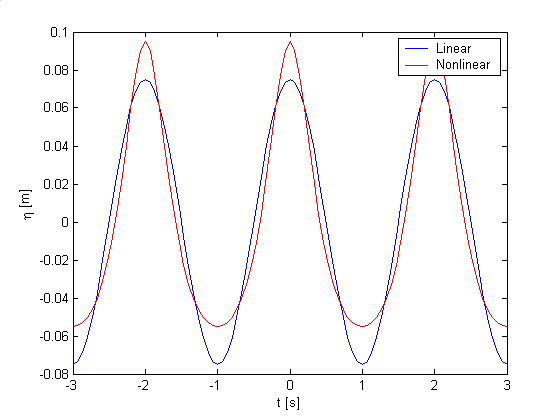 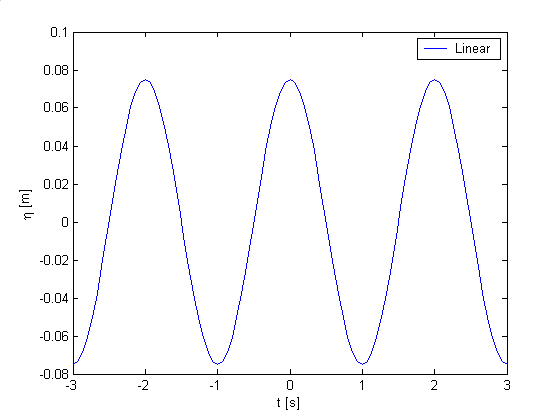 Μη γραμμικότητα, Κανονικοί Κυματισμοί
Μία συχνότητα,
 	μεγάλο εύρος α, γραμμική λύση


Μία συχνότητα, μεγάλο εύρος α, μη-γραμμική λύση
hmax
hmax
hmax
H
H
H
hmax = H/2
hmax > H/2
Σειρά VII
7
Μη γραμμικότητα, Κανονικοί Κυματισμοί
Δυστυχώς, όσο πιο «μεγάλοι» κυματισμοί τόσους περισσότερους όρους πρέπει να χρησιμοποιούμε:
Αναλυτικές λύσεις, μέχρι 5ης τάξης. Fenton (1985) επέκταση της λύσης Stokes έως 5η τάξη:
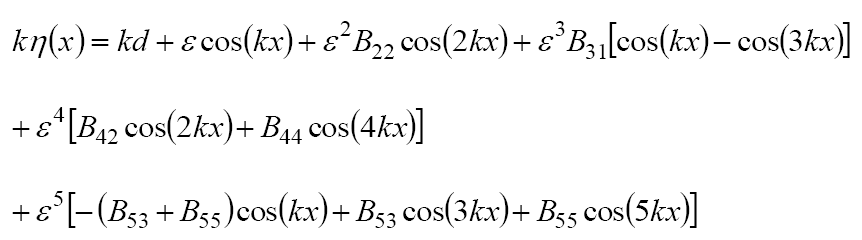 Σειρά VII
8
Μη γραμμικότητα, Κανονικοί Κυματισμοί –Stokes 5th
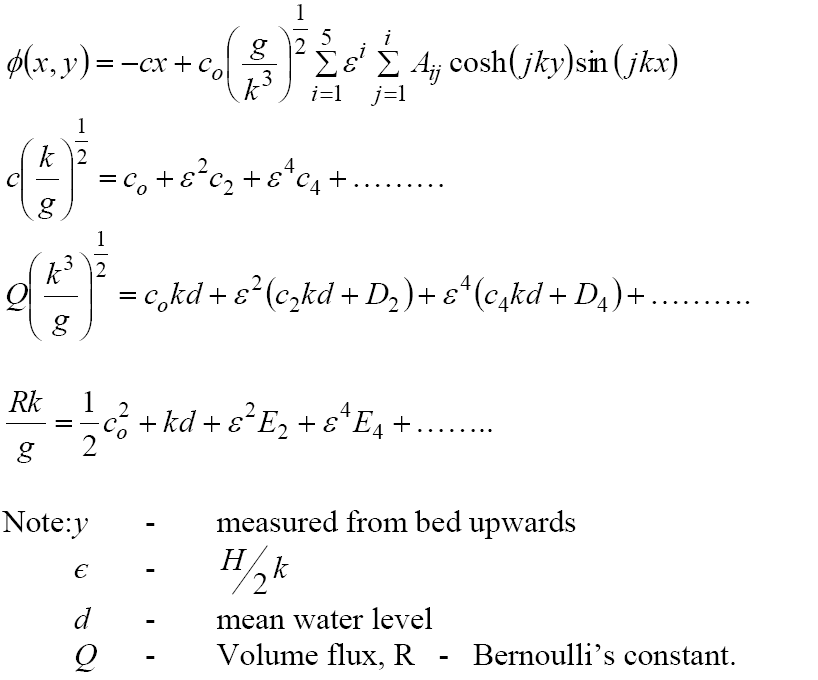 Ανοιχτές τροχιές σωματιδίων
Εξίσωση διασποράς - μεταβλητή
Σειρά VII
9
Μη γραμμικότητα, Κανονικοί Κυματισμοί – Stokes 5th
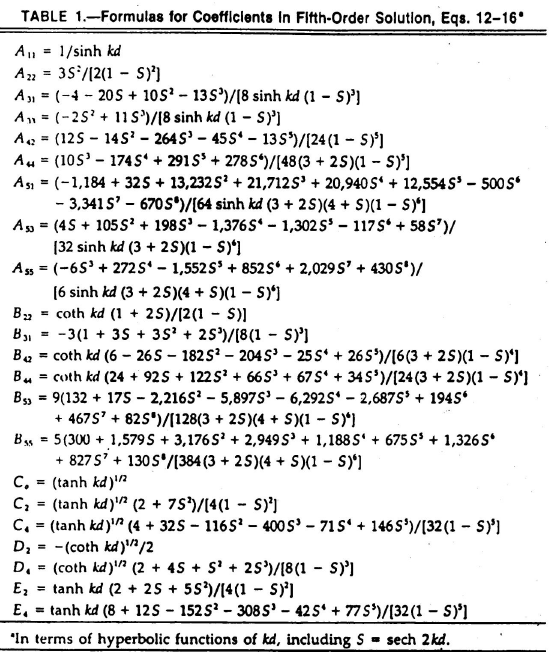 Σειρά VII
10
Μη γραμμικότητα, Κανονικοί Κυματισμοί – Stokes 5th
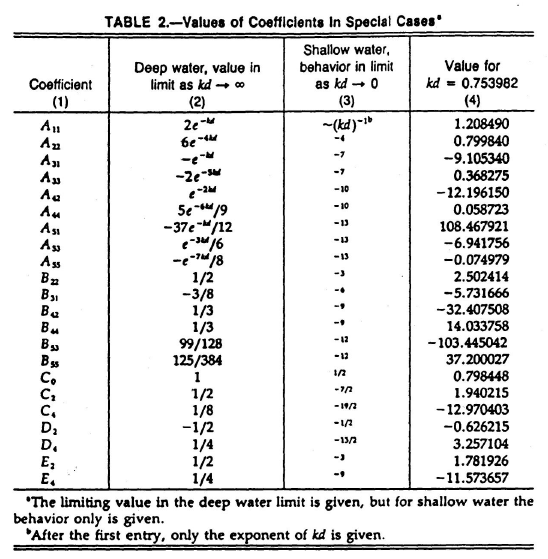 Σειρά VII
11
Μη γραμμικότητα, Κανονικοί Κυματισμοί – Stokes 5th
Τυπικό μοτίβο αρμονικών
Note:
 εκφράζει την καμπυλότητα.
Όσο μεγαλύτερη η καμπυλότητα, τόσο περισσότερες αρμονικές πρέπει να συμπεριληφθούν.
Σειρά VII
12
Μη γραμμικότητα, Κανονικοί Κυματισμοί
Λύσεις συνάρτησης ροής. Dean (1965), Fourier 18th
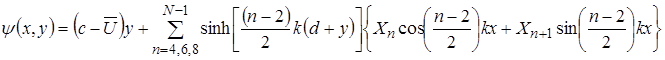 Για y=η
Μέση ταχύτητα ρεύματος αν υπάρχει
Σειρά VII
13
Μη γραμμικότητα, Κανονικοί Κυματισμοί
Σειρά VII
14
Μη γραμμικότητα, Κανονικοί Κυματισμοί
Cnoidal Waves
Για 1/50 < d/λ <1/8 
μαθηματική επίλυση του προβλήματος κάνοντας χρήση των Ιακωβιανών ελλειπτικών συναρτήσεων συνημιτόνου
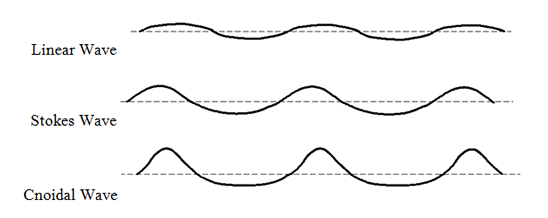 Σειρά VII
15
Μη γραμμικότητα, Κανονικοί Κυματισμοί
Cnoidal Waves
κατακόρυφη απόσταση  του πυθμένα από την ελεύθερη επιφάνεια δίνεται
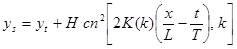 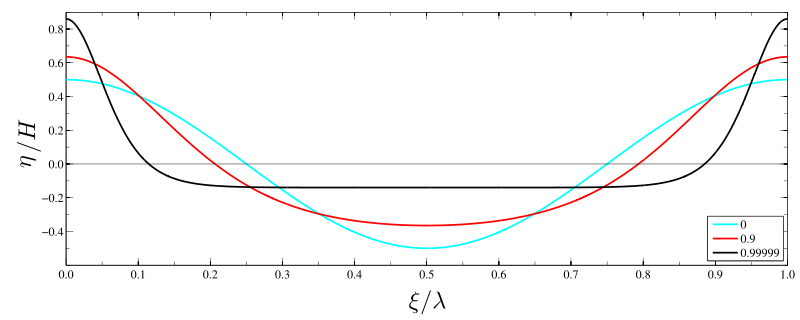 Σειρά VII
16
Μοναχικό κύμα
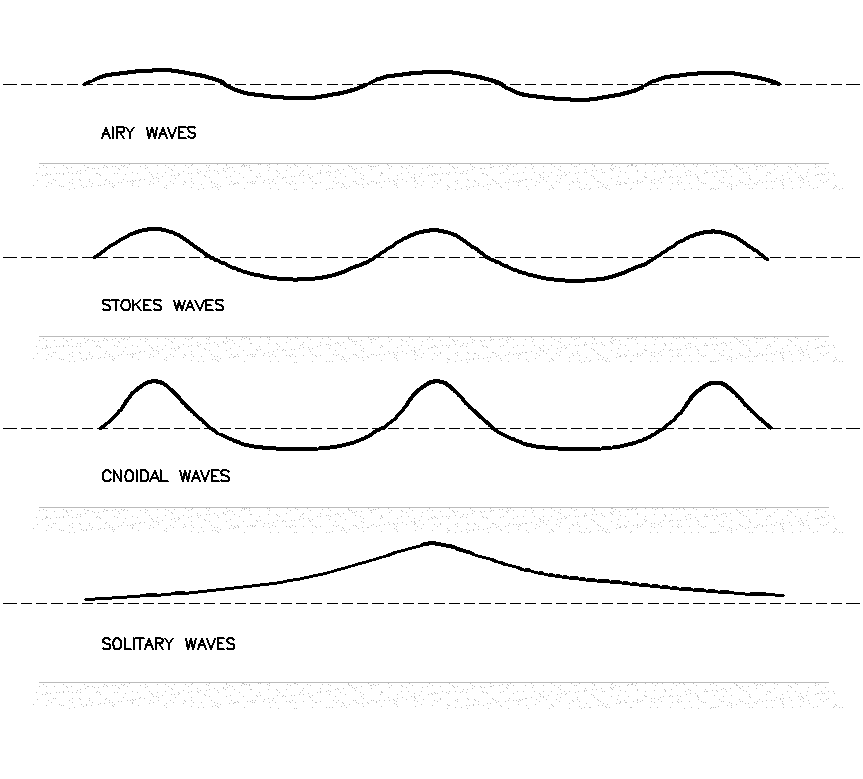 Σειρά VII
17
Μοναχικό κύμα
Προσέγγιση Πρώτης Τάξης
Σειρά VII
18
Μοναχικό κύμα
Σειρά VII
19
Επιλογή Κυματικής Θεωρίας
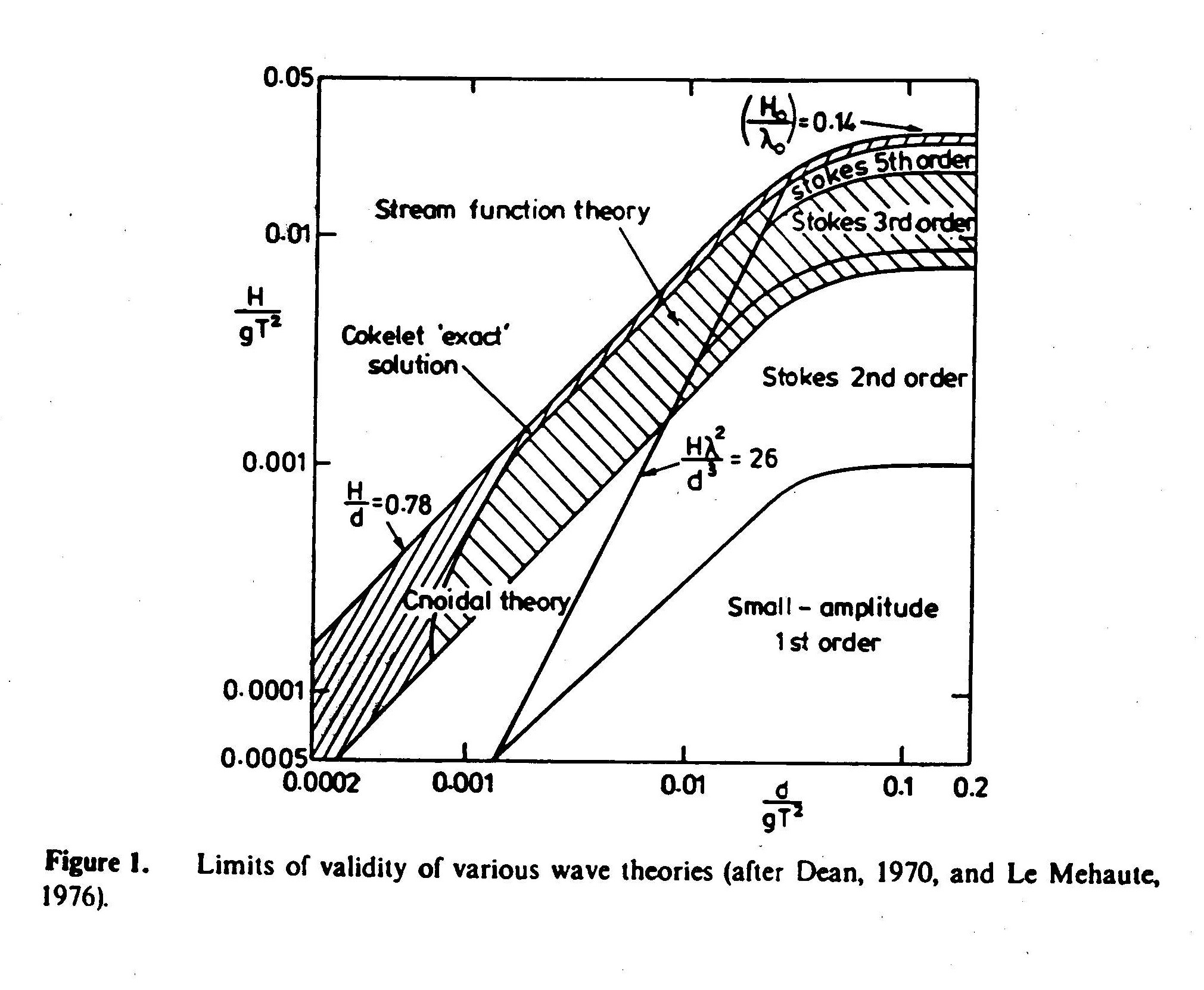 Σειρά VII
20
Παράδειγμα Υπολογισμού
Σειρά VII
21
Βιβλιογραφία
Καραμπάς, Θ., «Στοιχεία Κυματομηχανικής», Διδακτικές σημειώσεις, Τμήμα Επιστημών της Θάλασσας, Πανεπιστήμιο Αιγαίου.
Κατσαρδή, Β., «Ακτομηχανική και Παράκτια Έργα», Διδακτικές Σημειώσεις, ΤΕΙ Αθήνας.
Κουτίτας, Χ., «Εισαγωγή στην παράκτια Τεχνική και τα Λιμενικά Έργα», ΑΠΘ, Εκδόσεις Ζήτα, Θεσσαλονίκη
Ματσούκης, Π.Φ., «Παράκτιες Διεργασίες», Διδακτικές Σημειώσεις, ΔΠΘ.
Fenton, J.D., 1985, «A Fifth-Order Stokes Theory for Steady Waves», J. Waterway, Port, Coastal and Ocean Engineering, Vol.111, No. 2, 216-234.
Swan, C., «Coastal Engineering», Lecture Notes, Imperial College, London.
Swan, C., «Fluid Mechanics», Lecture Notes, Imperial College, London.
Swan, C., «Inaugural Lecture», Imperial College, London.
Σειρά VΙΙ
22